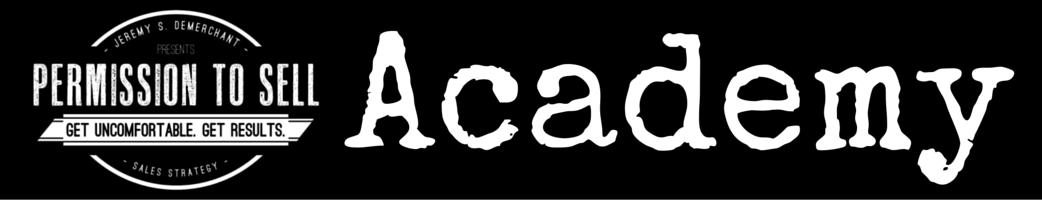 Welcome!
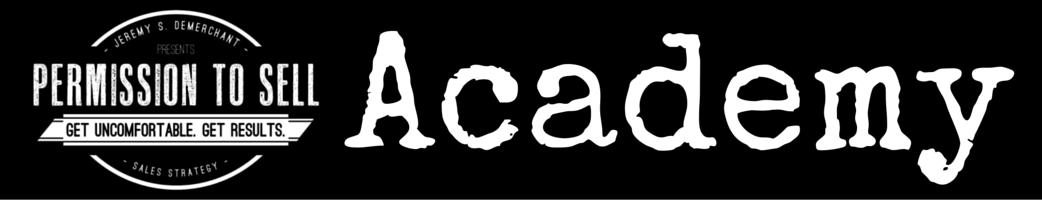 OutlineModule 1: Mindset, Market & Message Module 2: Client Attraction Module 3: Get Social Module 4: Big Ticket Sales Secrets Module 5: Strategy Session Framework Module 6: Trust and Conversion
[Speaker Notes: Add headline “invite your friends by directing them to:____”]
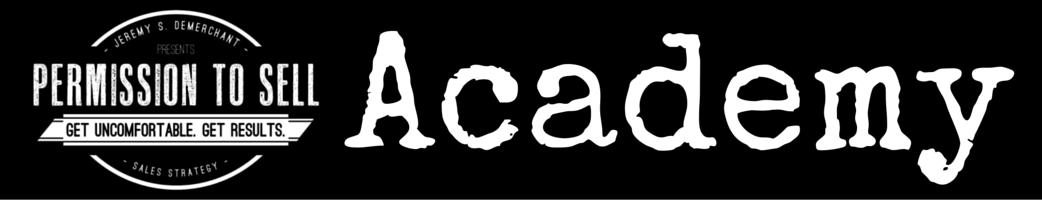 Module #3Get Social
[Speaker Notes: Add headline “invite your friends by directing them to:____”]
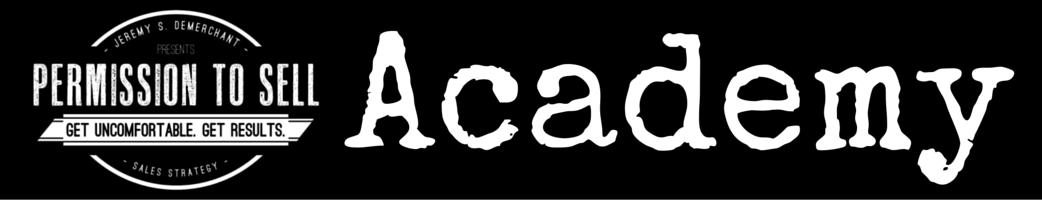 On This Call
Social NetworksPowerful Profiles
Sharing Content
Paid Traffic
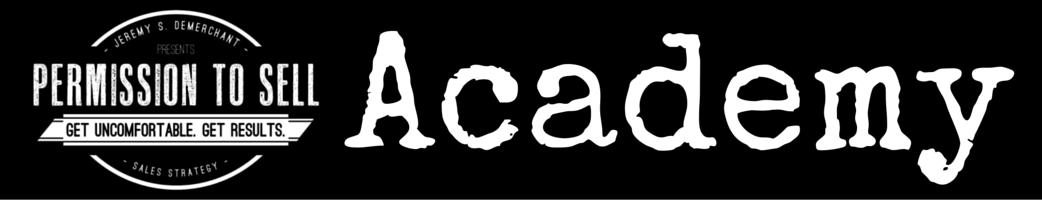 Welcome!
Social Networks
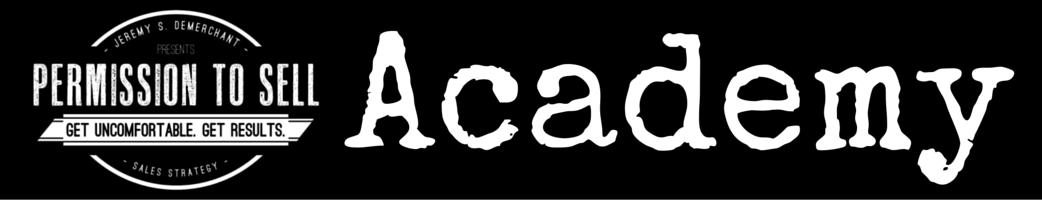 Welcome!
Social Networks
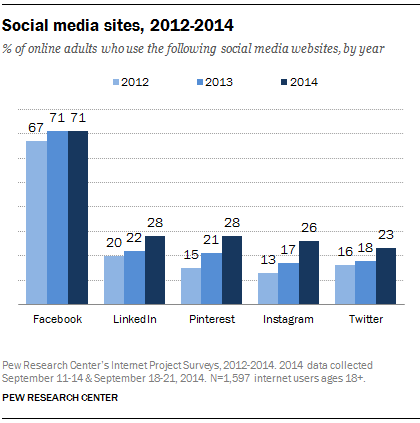 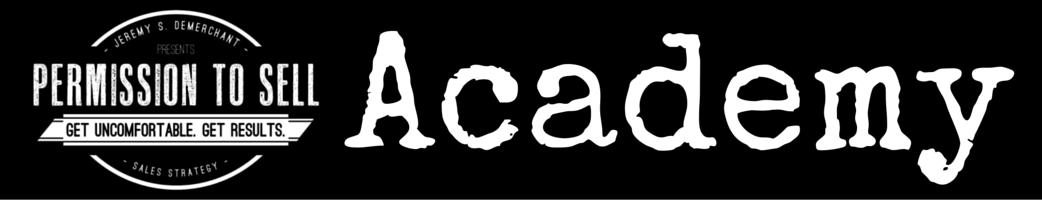 Welcome!
Social Networks
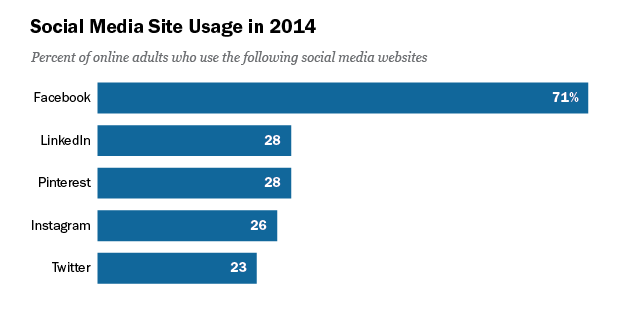 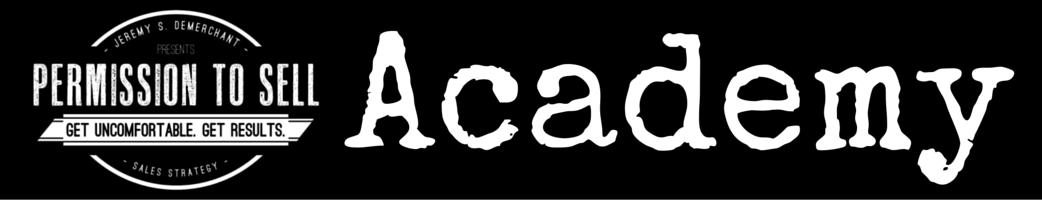 Welcome!
Powerful Profiles
Facebook Profile (Personal)
Facebook Fan Page (Business)
LinkedIn Profile (Personal)
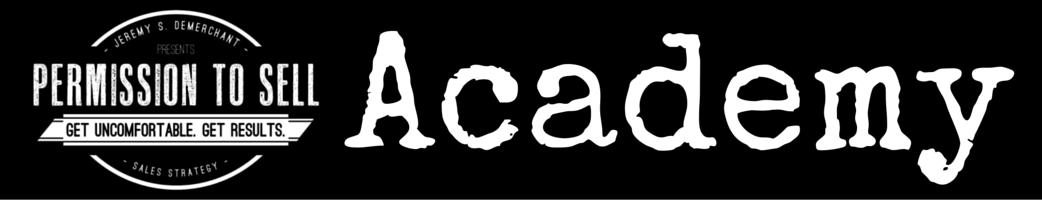 Welcome!
Powerful Profiles
Your prospect’s first introduction to you
What does it tell them? 
Where does it direct them?
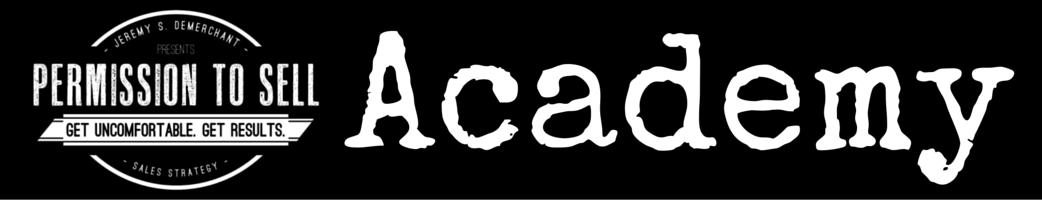 Welcome!
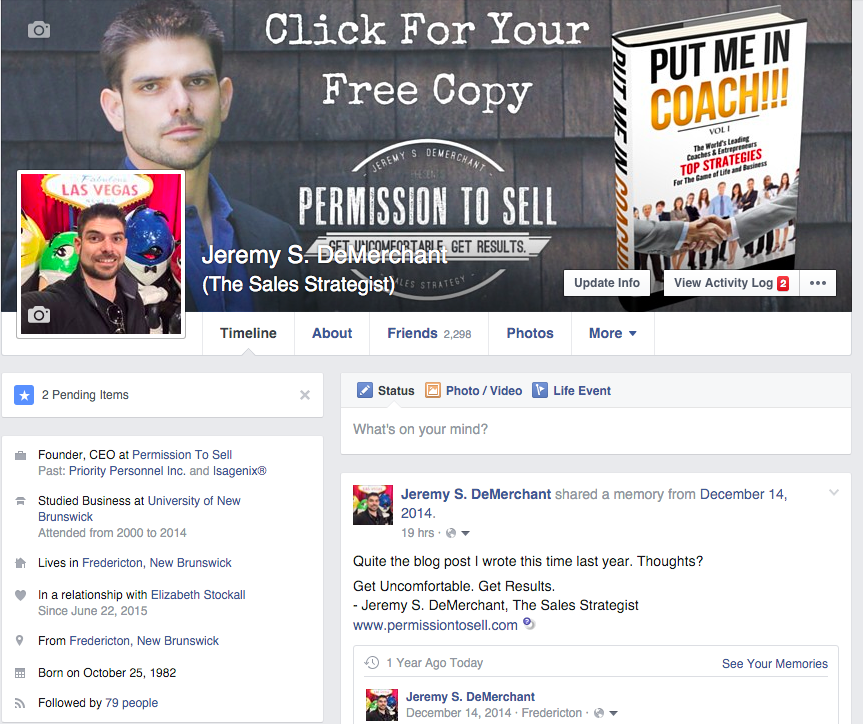 Powerful Profiles
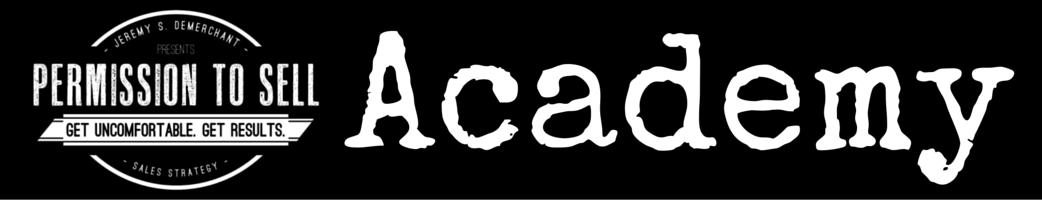 Welcome!
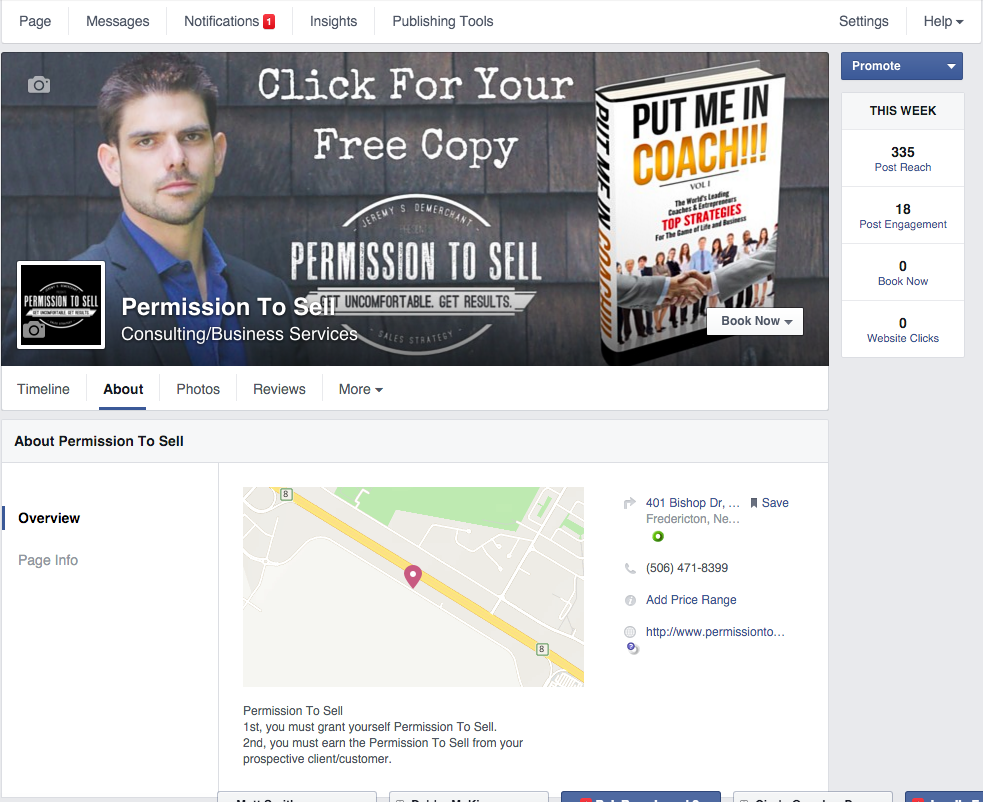 Powerful Profiles
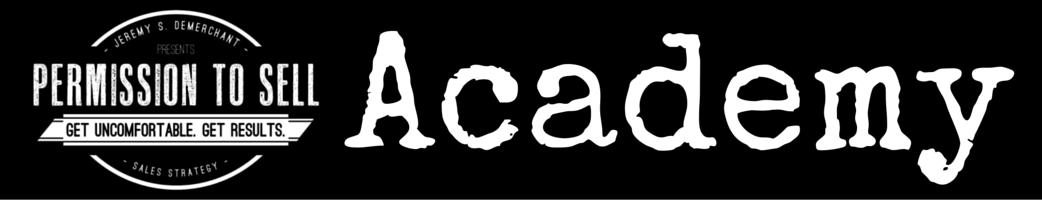 Welcome!
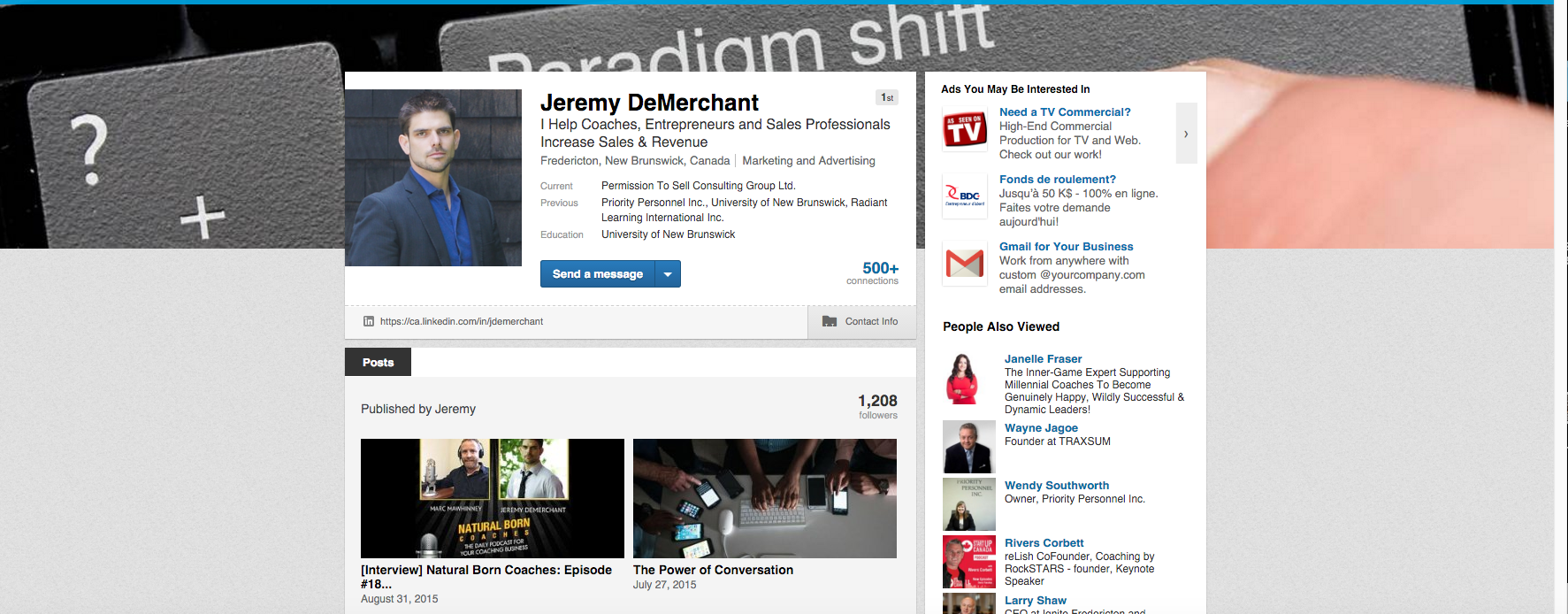 Powerful Profiles
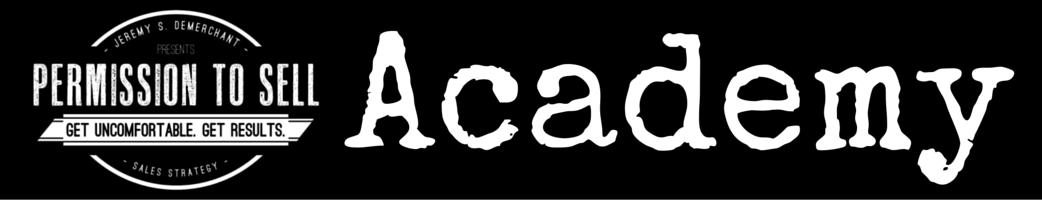 Welcome!
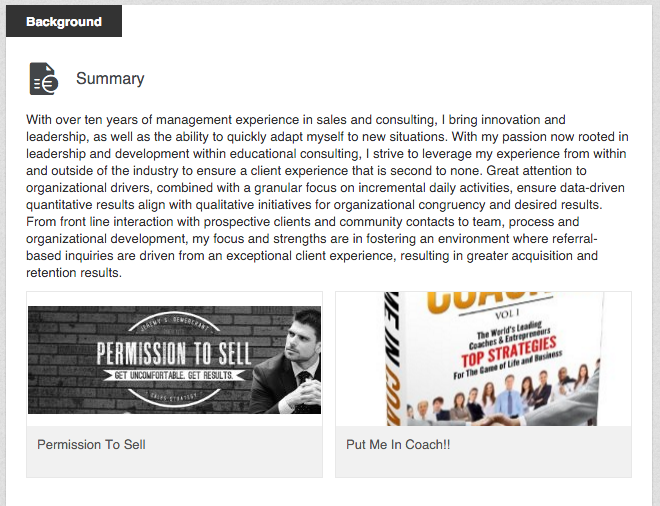 Powerful Profiles
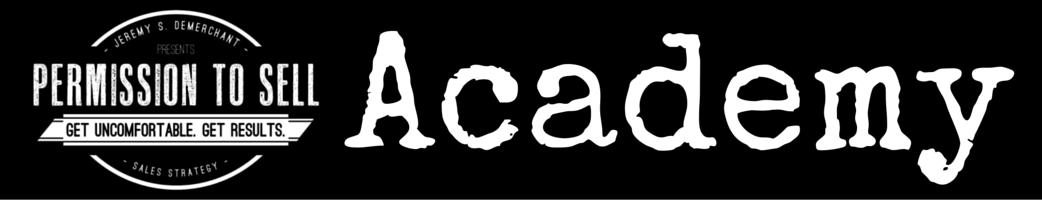 Welcome!
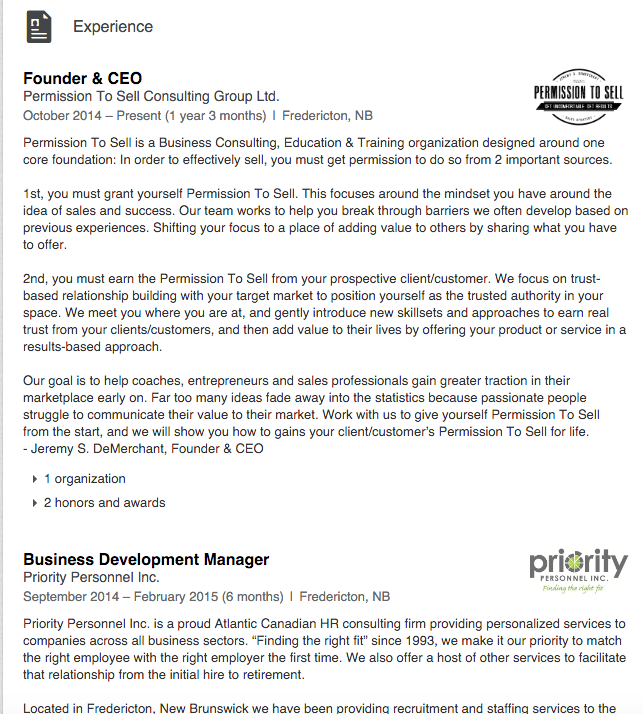 Powerful Profiles
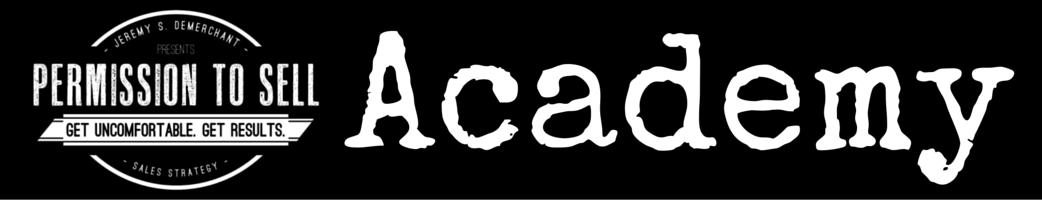 Welcome!
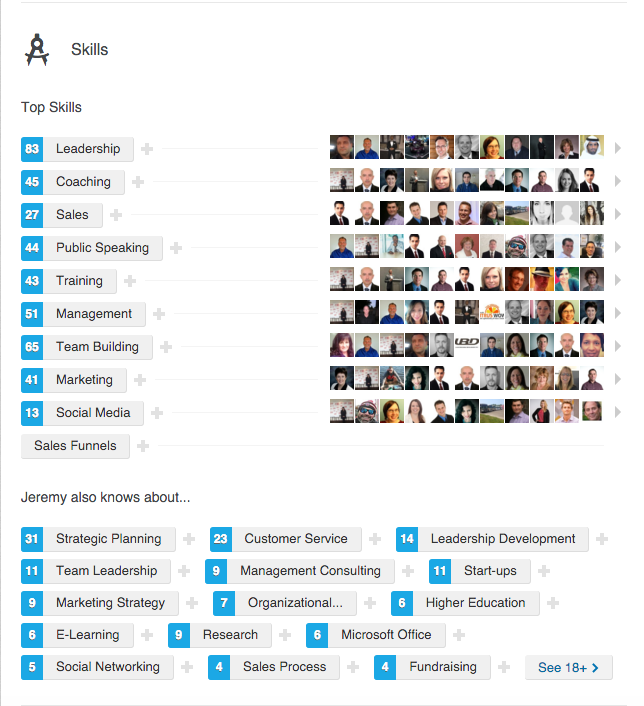 Powerful Profiles
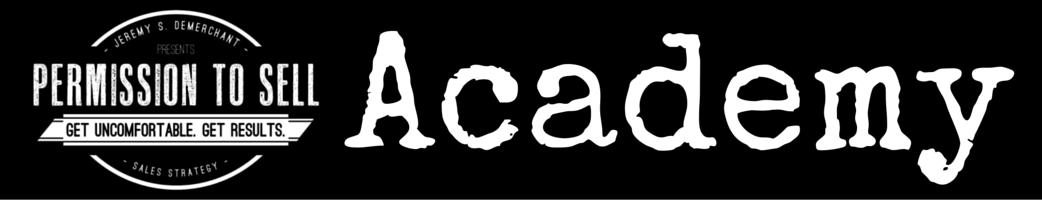 Welcome!
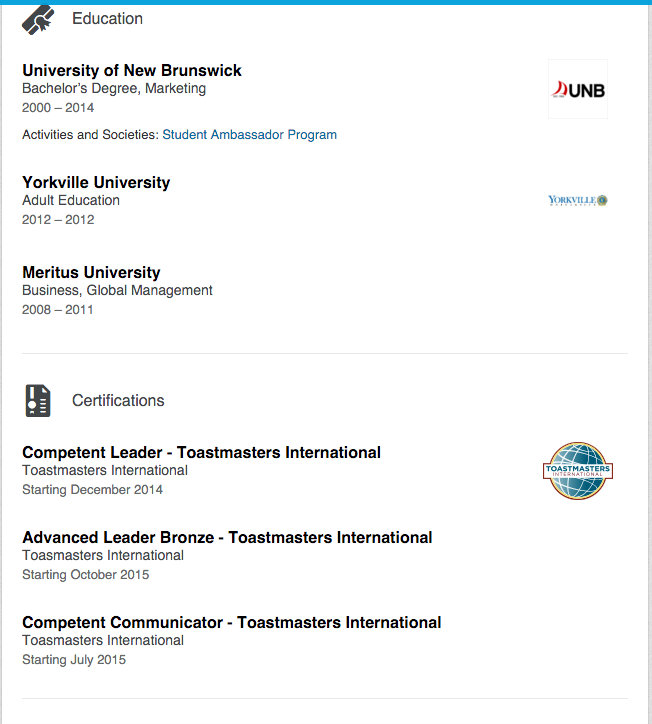 Powerful Profiles
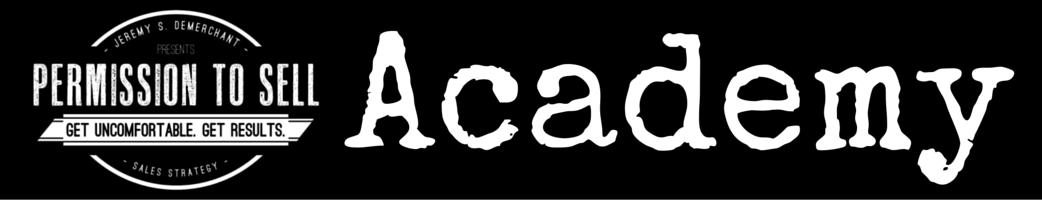 Welcome!
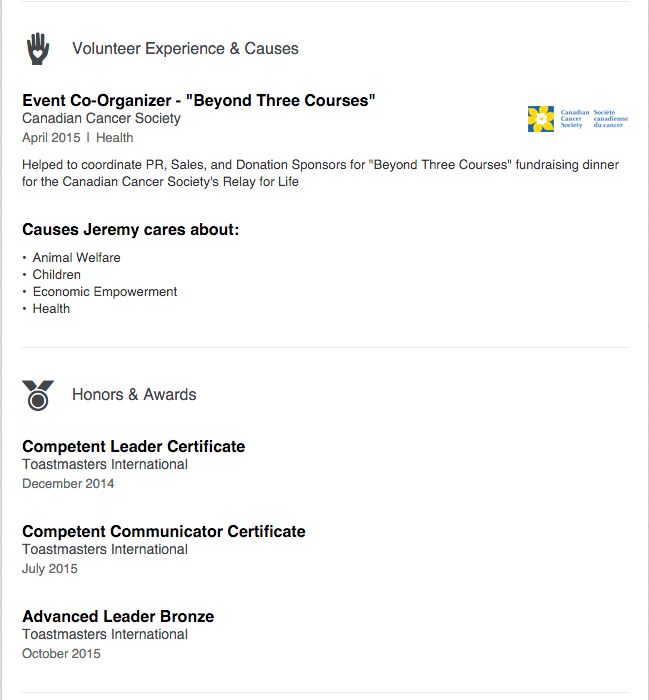 Powerful Profiles
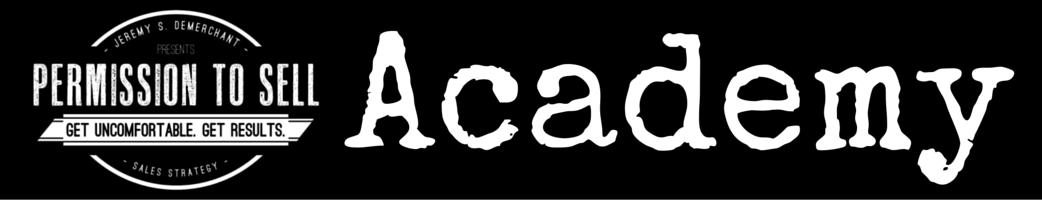 Welcome!
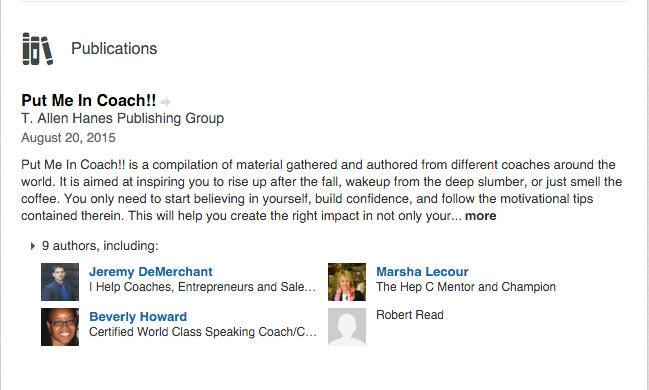 Powerful Profiles
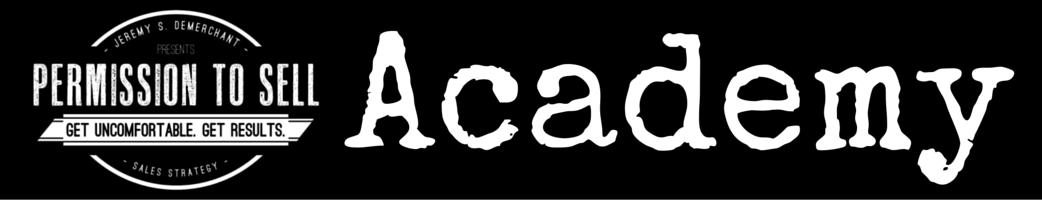 Welcome!
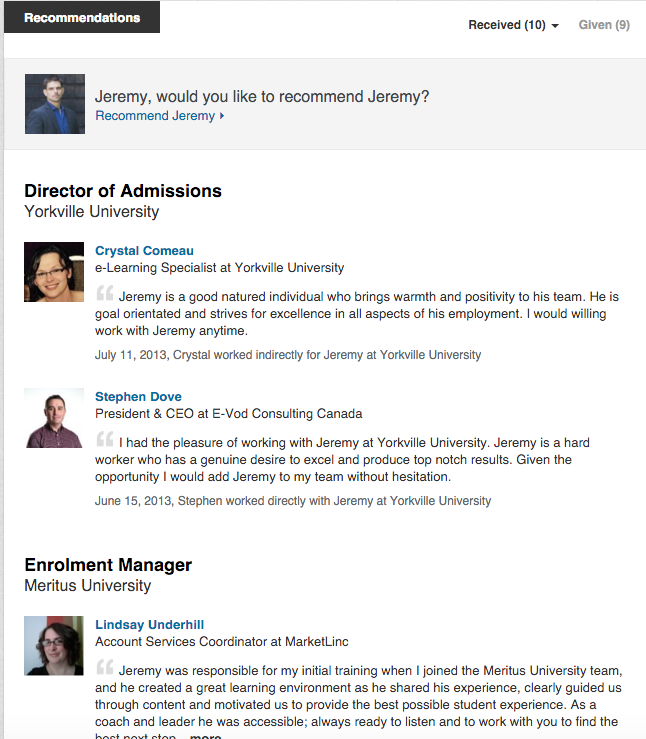 Powerful Profiles
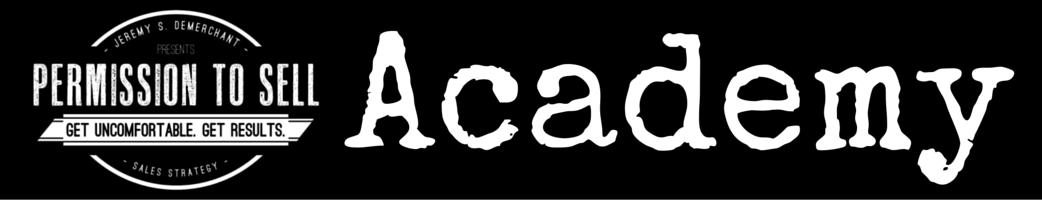 Welcome!
Sharing Content
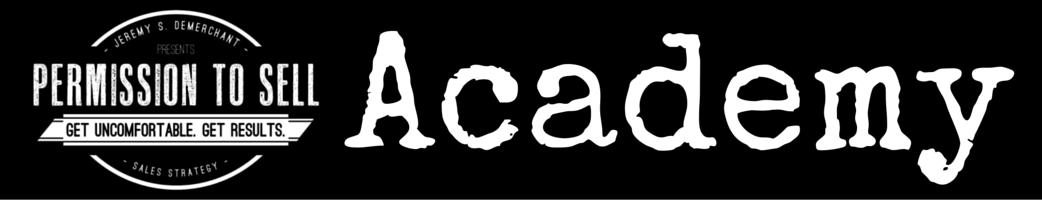 Welcome!
Sharing Content
Deliver value
Blog vs. Facebook vs. LinkedIn
Tagging
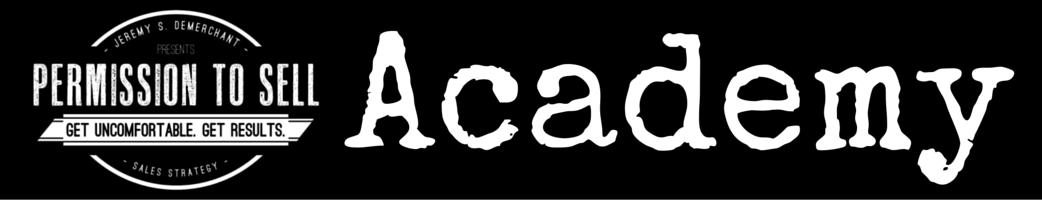 Welcome!
Sharing Content
Facebook Groups
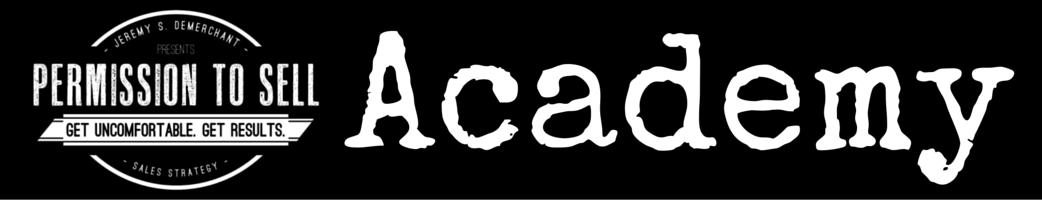 Welcome!
Sharing Content
Facebook Groups
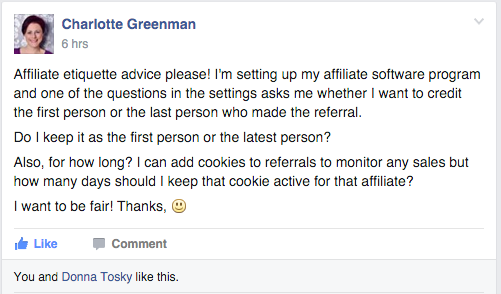 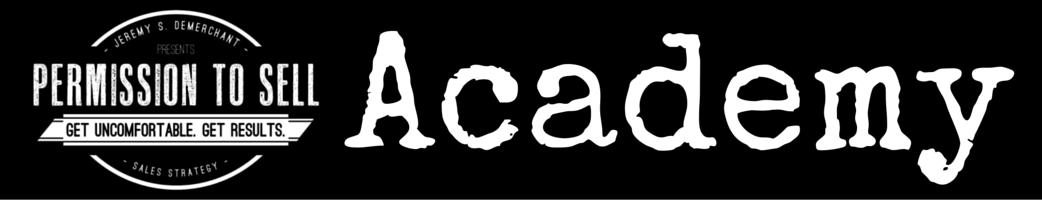 Welcome!
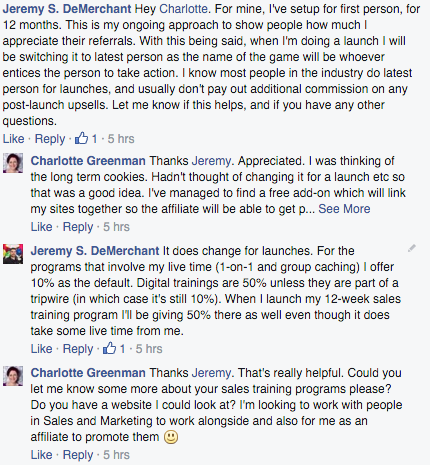 Sharing Content
Facebook Groups
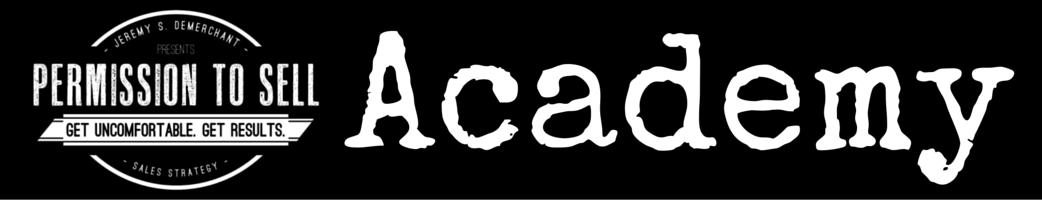 Welcome!
Paid Traffic
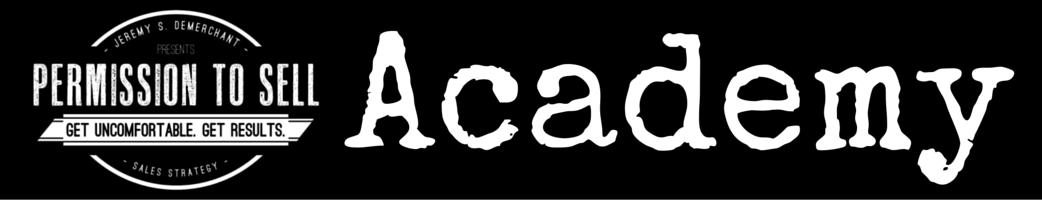 Welcome!
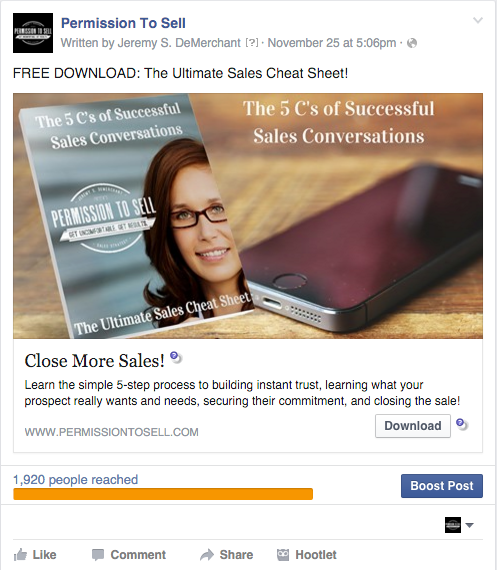 Paid Traffic
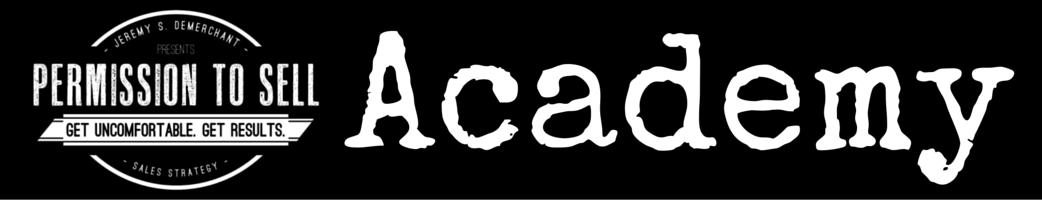 Welcome!
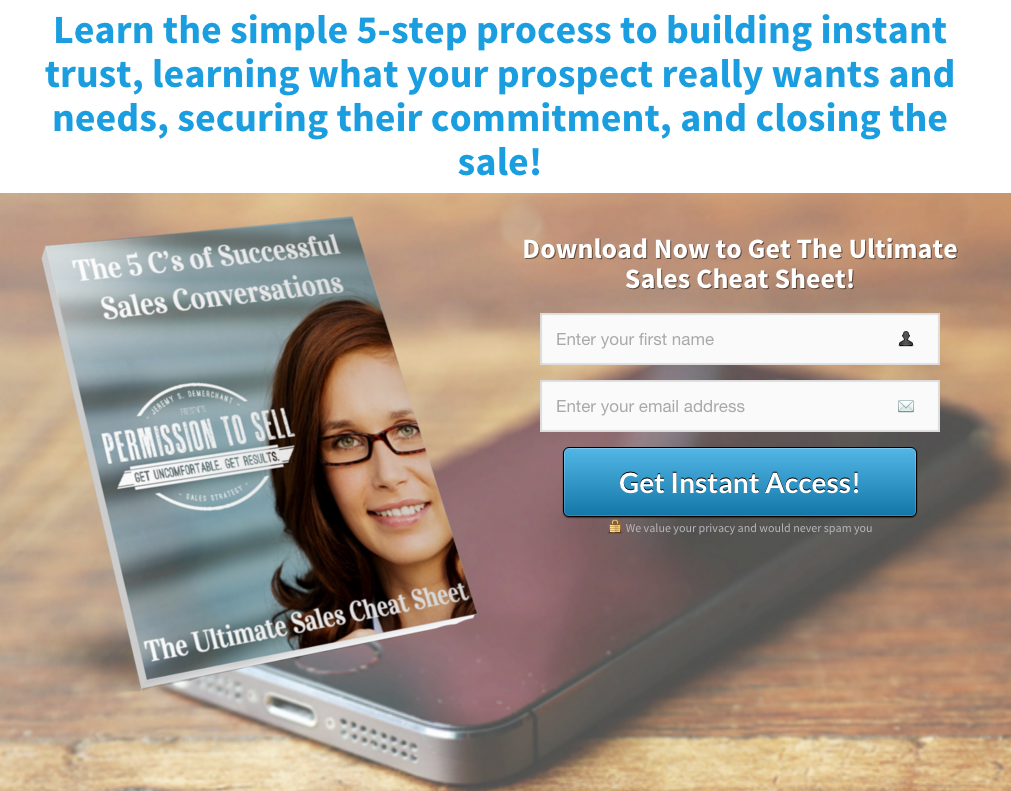 Paid Traffic
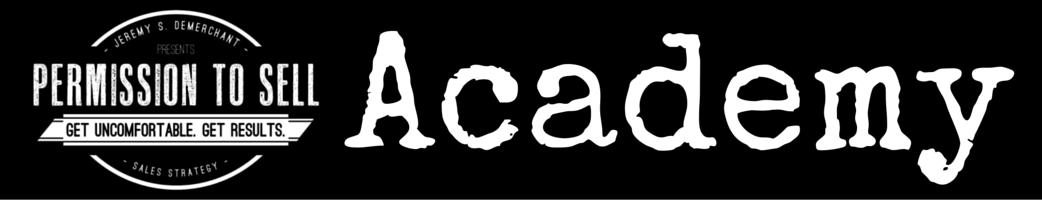 Welcome!
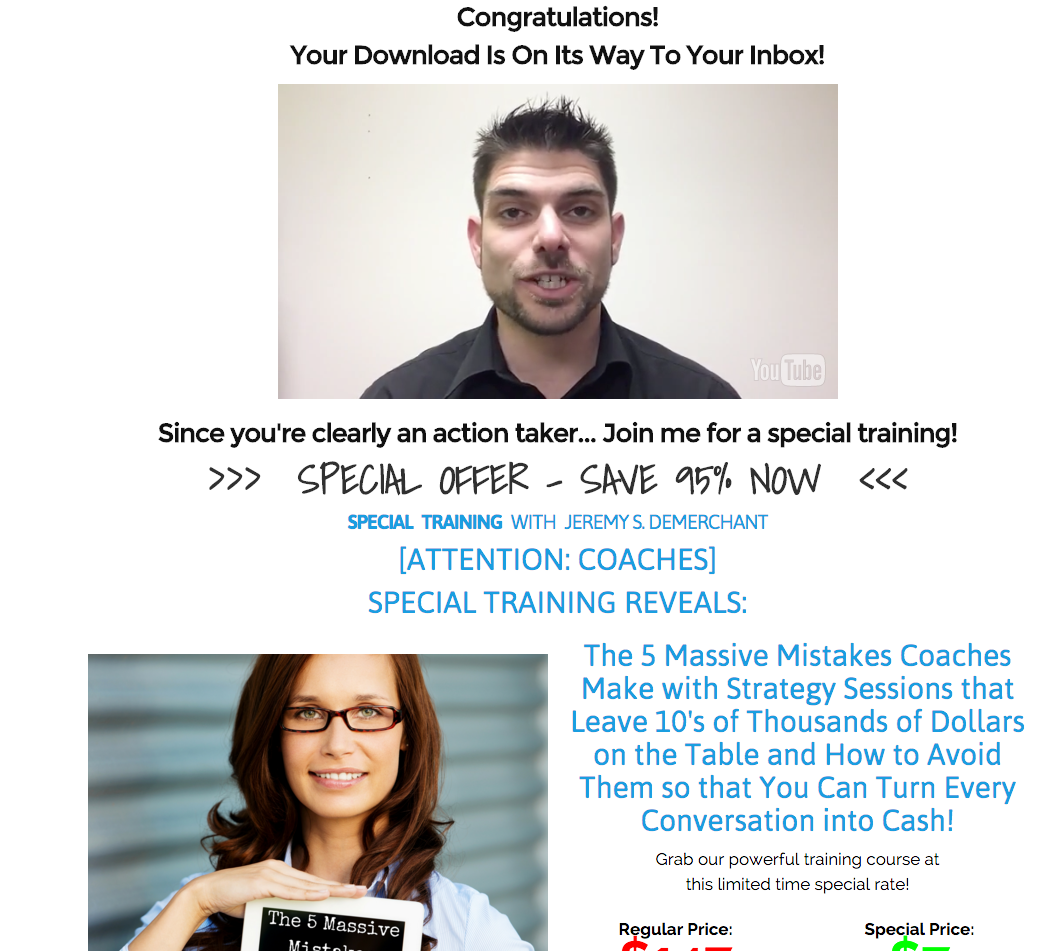 Paid Traffic
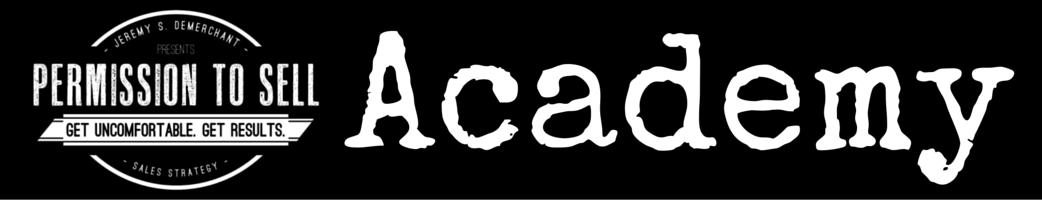 Welcome!
Bonus Tool
Canva.com
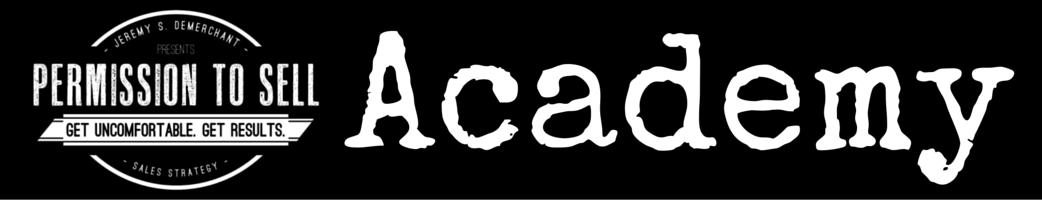 Welcome!
All Roads Lead To Rome
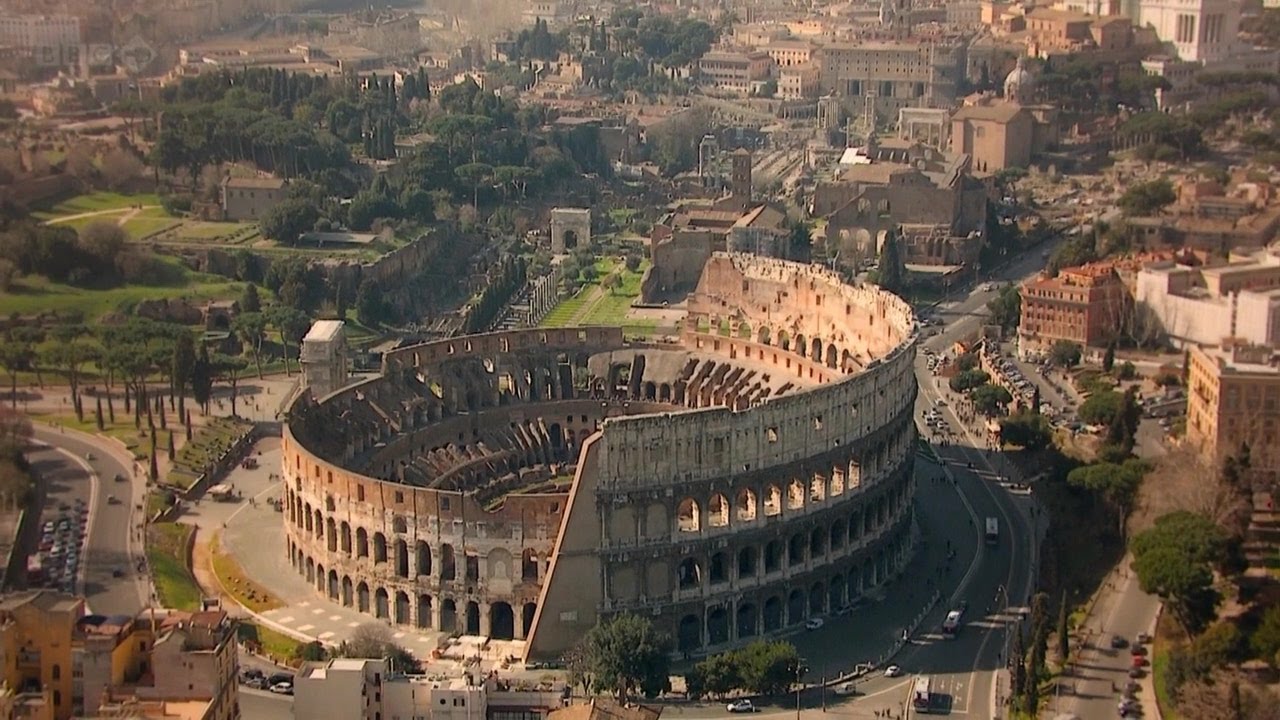 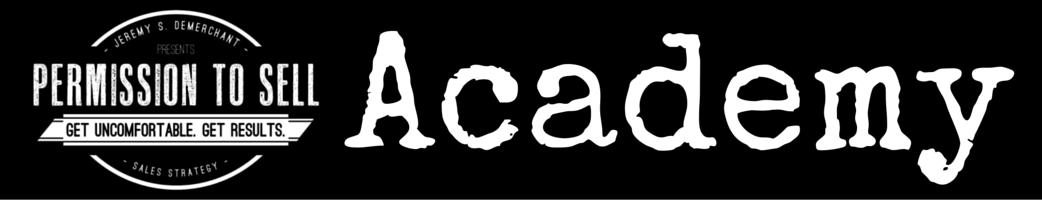 Welcome!
Assignments

Choose you #1 social media platform. 
Update your profile on all platforms
Identify 3 ways you can deliver content 
Decide on a single hub for your contacts
Get Clear on Your Big 3 and Post in the FB Group
Get Clear on Your Key 3 for this week and Post in the FB Group